Fast scrubbing optimization: e- cloud maps
C. Octavio Domínguez

Thanks to
G. Iadarola, G. Rumolo, F. Zimmermann
15 February 2012  -  e- cloud meeting
Outline
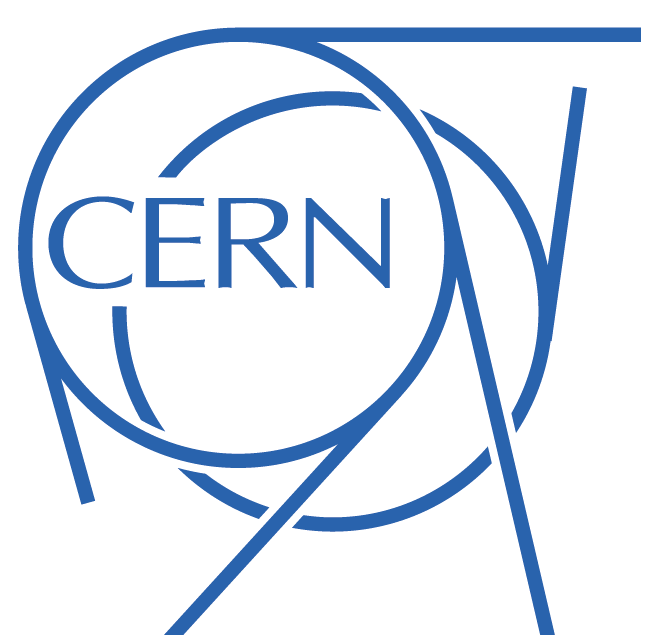 Motivation

e- cloud maps

 Strategy for the LHC scrubbing + Discussion

 Summary
15 February 2012  -  e- cloud meeting
Outline
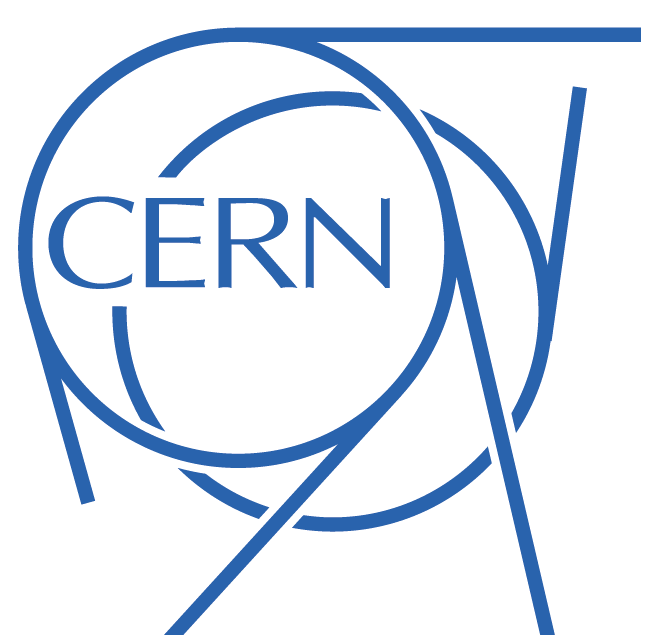 Motivation

e- cloud maps

 Strategy for the LHC scrubbing + Discussion

 Summary
15 February 2012  -  e- cloud meeting
Motivation
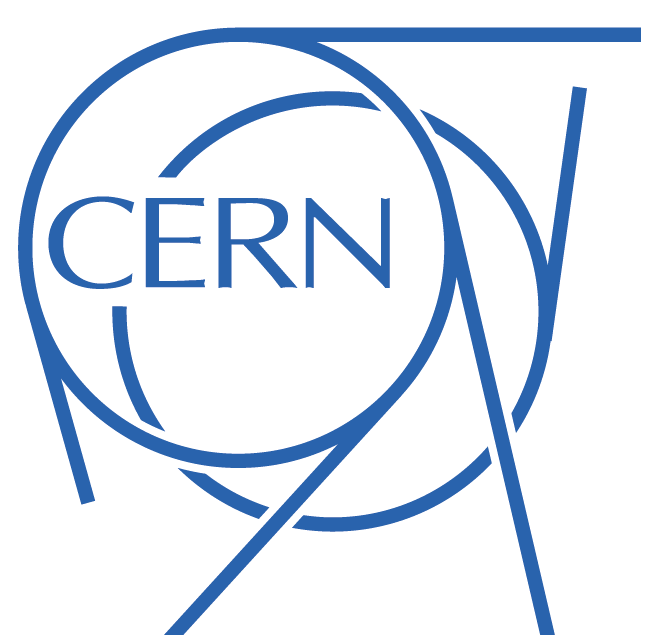 Detailed simulation codes that typically track particles (ECLOUD, PyECLOUD, CSEC, …) need a lot of time for the computation of forces and fields that affect the particles.

Maps are a way of treating the e- cloud evolution in an abstract way.

Expressing the e- density of one bunch (rm+1) as a function of the density in the previous bunch (rm) we can predict long evolutions using simple arithmetics:



This allows to reduce the computing time in about 7 orders of magnitude!!!!


We can simulate several LHC turns in miliseconds

Also the bunch by bunch e- dose into the wall can be treated with maps


We can easily predict which parameters will allow for a better scrubbing
15 February 2012  -  e- cloud meeting
Outline
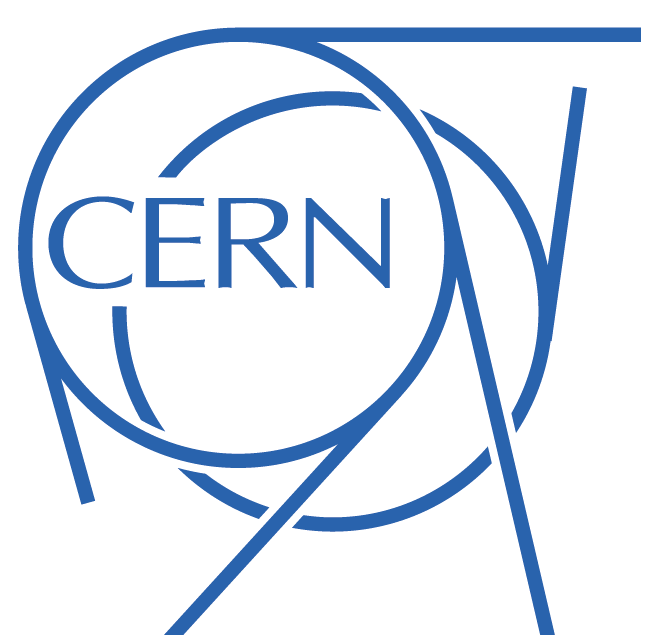 Motivation

e- cloud maps

 Strategy for the LHC scrubbing + Discussion

 Summary
15 February 2012  -  e- cloud meeting
e- cloud maps
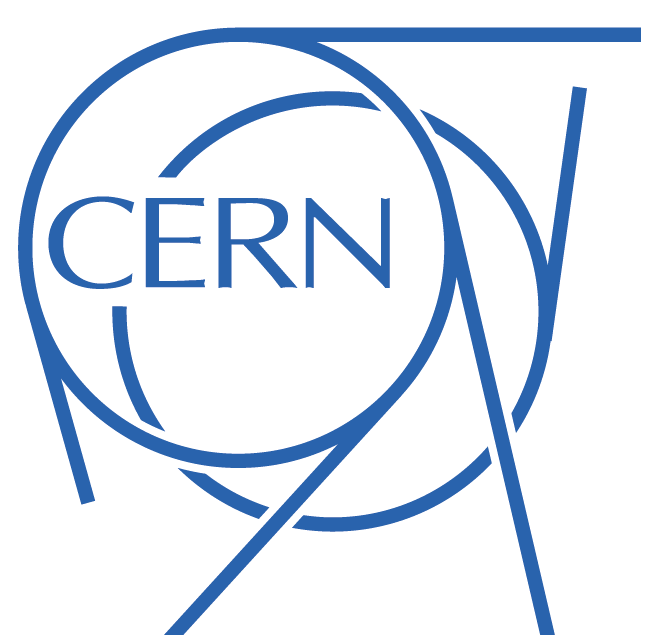 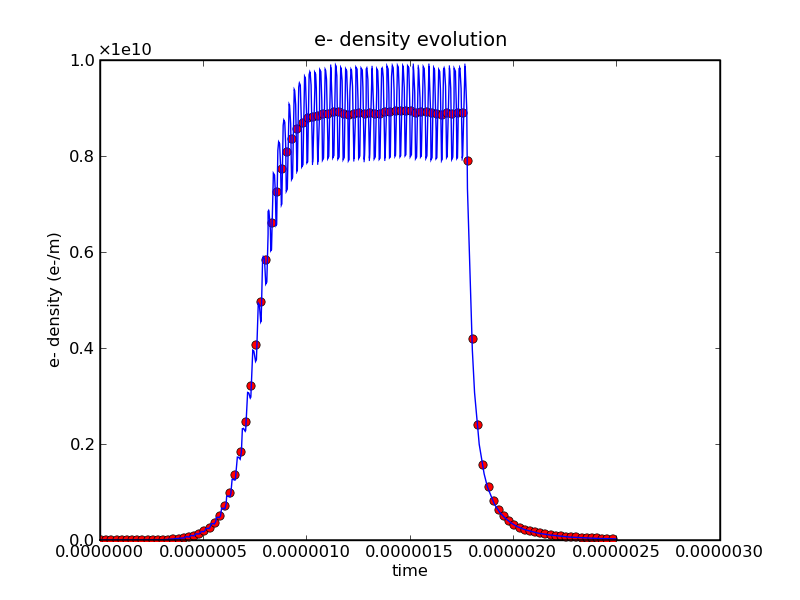 avg. bunch-to-bunch
72 bunches; Nb = 1.2∙1011 ppb; ex,y=3.5 mm.rad; R=0.5; Emax=330eV; r=40 mm;
15 February 2012  -  e- cloud meeting
e- cloud maps
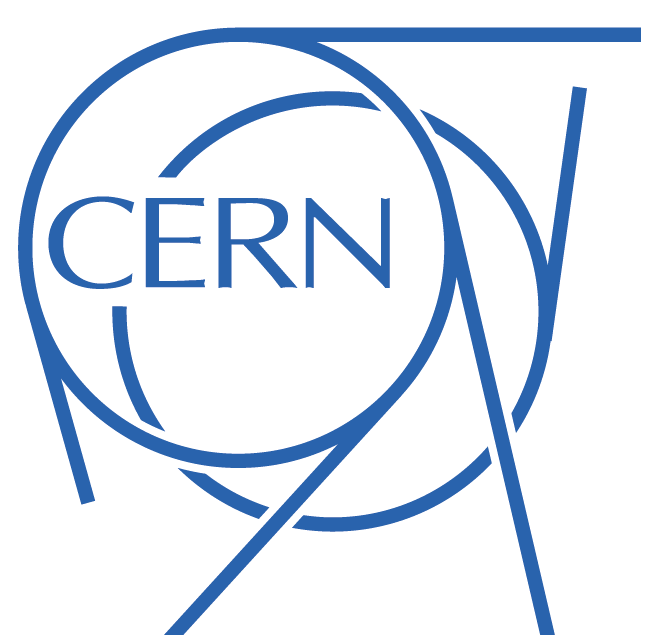 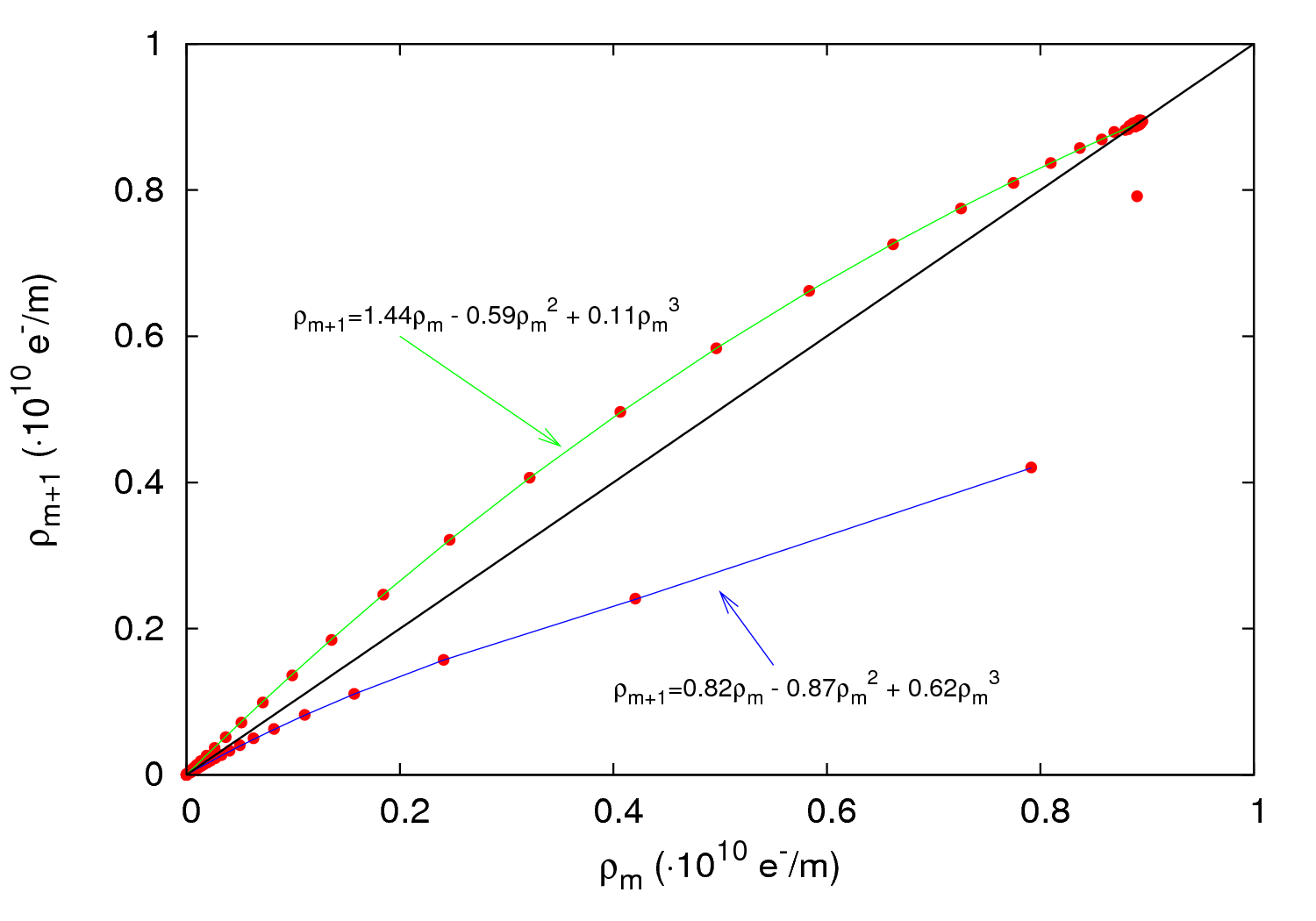 15 February 2012  -  e- cloud meeting
e- cloud maps
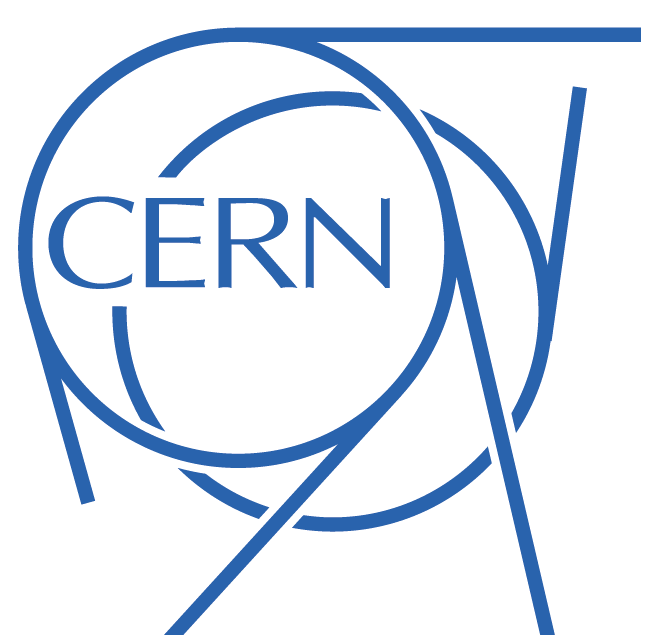 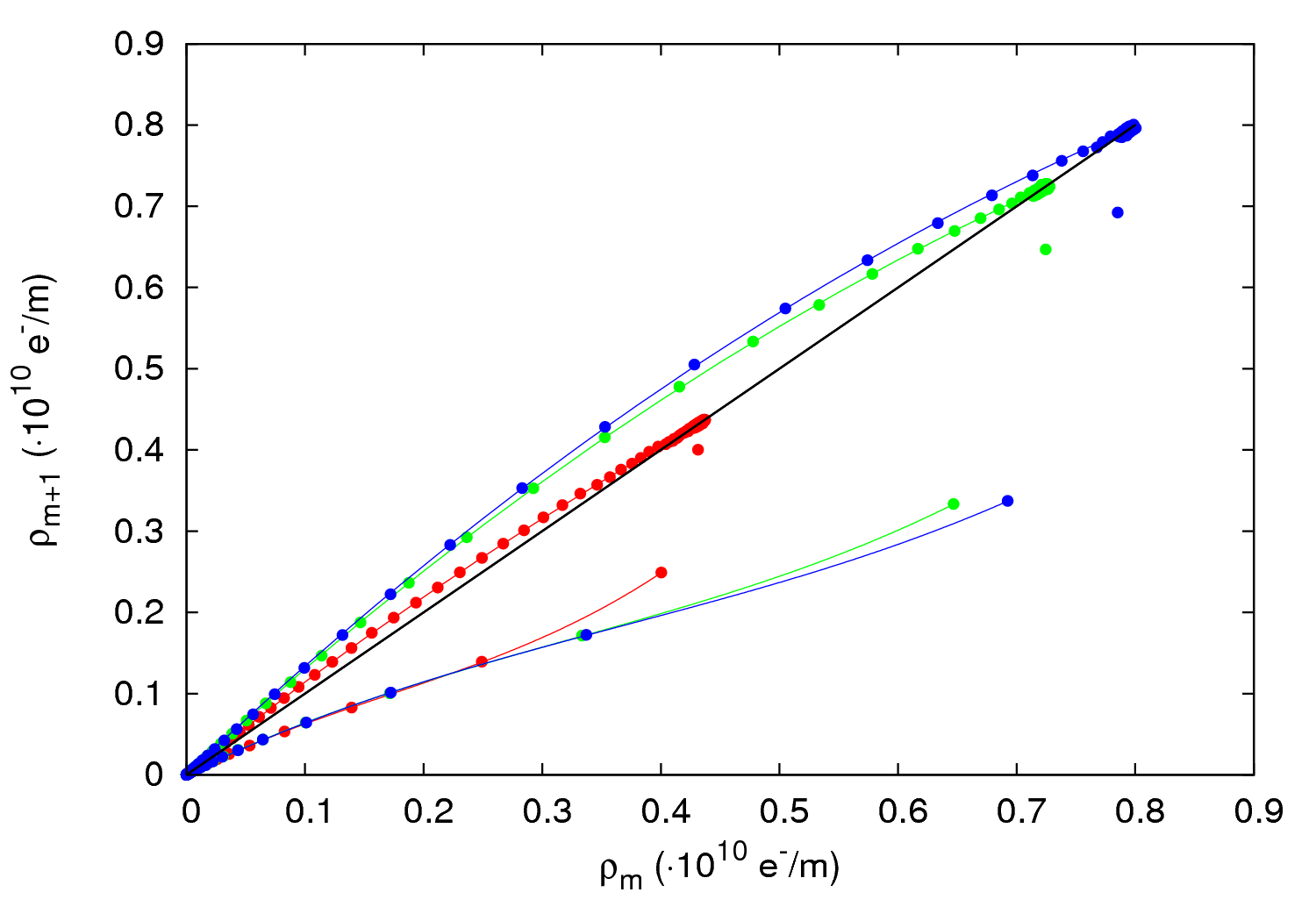 Nb = 0.8∙1011 ppb
Nb = 1.1∙1011 ppb
Nb = 1.4∙1011 ppb
Identity map
dmax=1.5 ; R=0.2 ; Emax=260 eV ; P=200 nTorr;
15 February 2012  -  e- cloud meeting
e- cloud maps
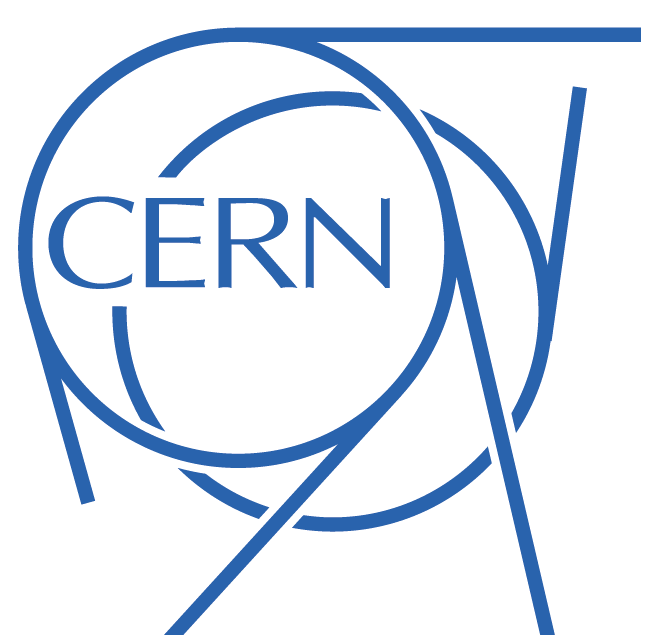 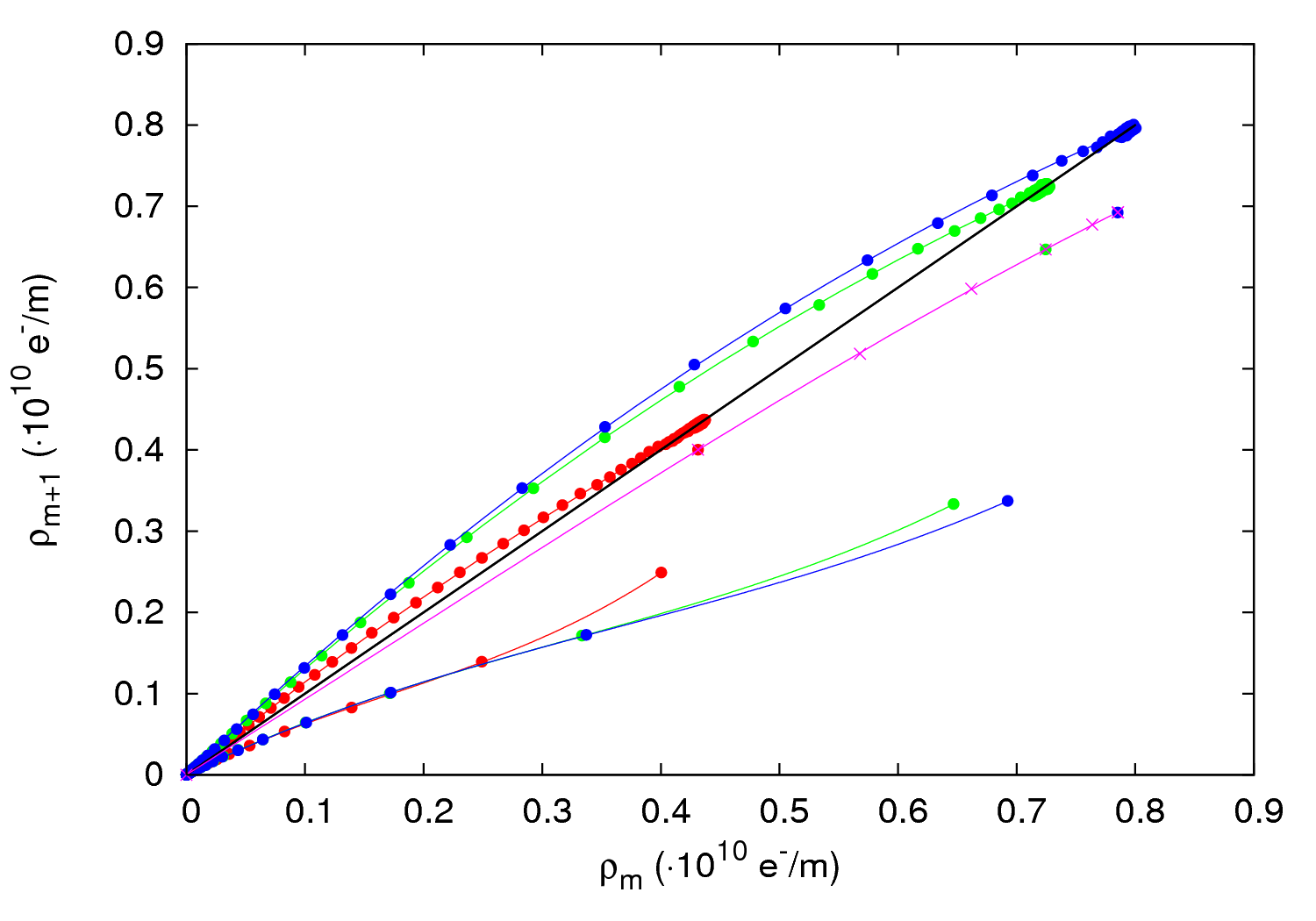 Nb = 0.8∙1011 ppb
Nb = 1.1∙1011 ppb
Nb = 1.4∙1011 ppb
Identity map
Fit 10
x
dmax=1.5 ; R=0.2 ; Emax=260 eV ; P=200 nTorr;
15 February 2012  -  e- cloud meeting
e- cloud maps
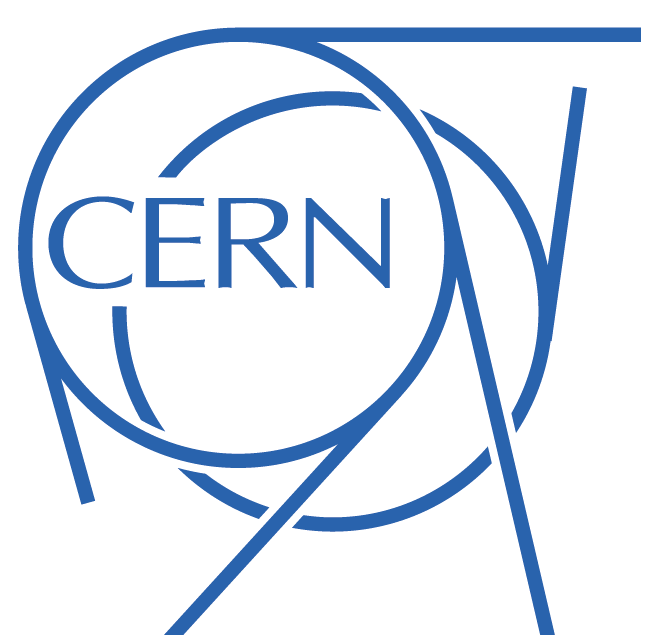 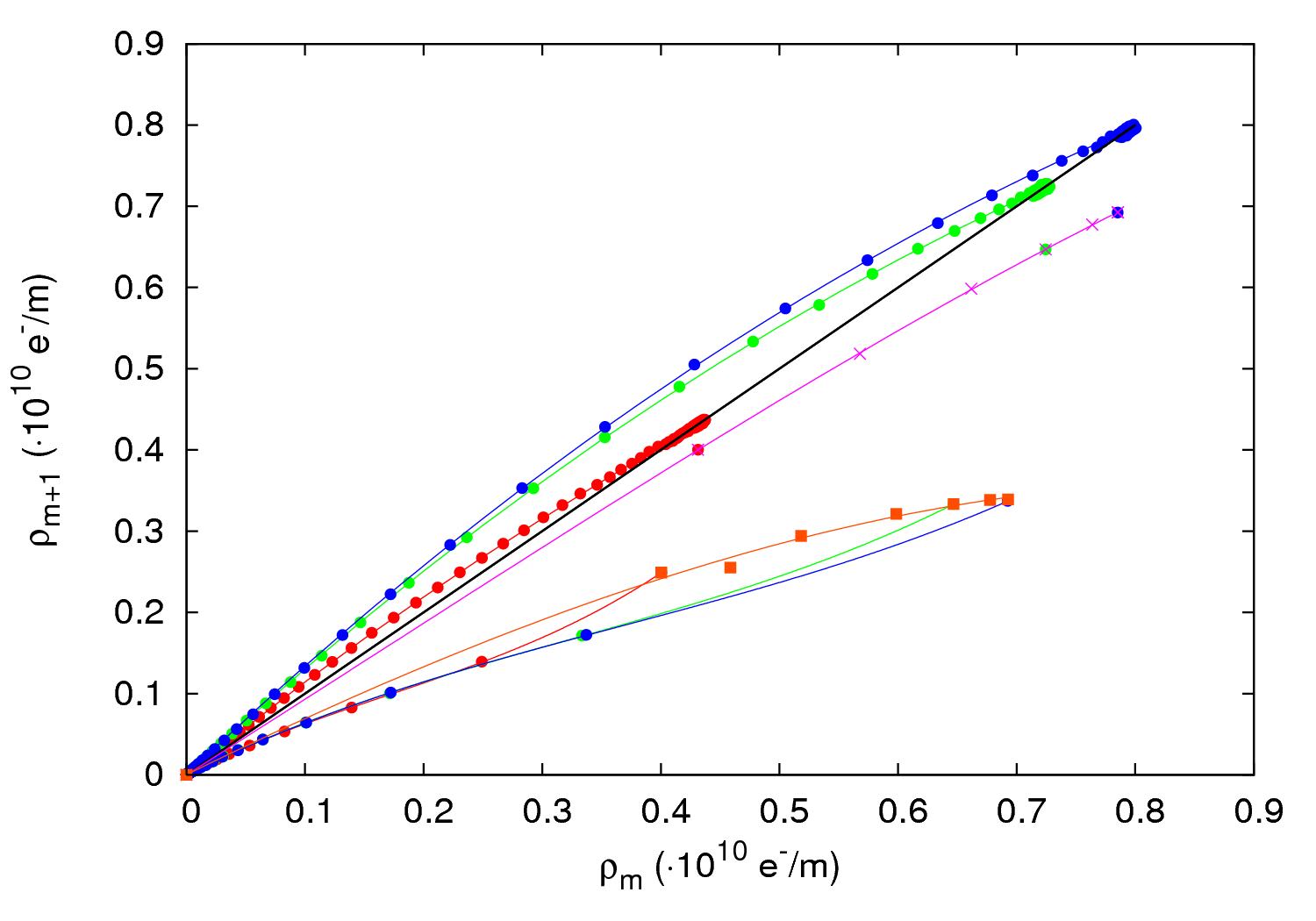 Nb = 0.8∙1011 ppb
Nb = 1.1∙1011 ppb
Nb = 1.4∙1011 ppb
Identity map
Fit 10
Fit 10 b
x
dmax=1.5 ; R=0.2 ; Emax=260 eV ; P=200 nTorr;
15 February 2012  -  e- cloud meeting
e- cloud maps
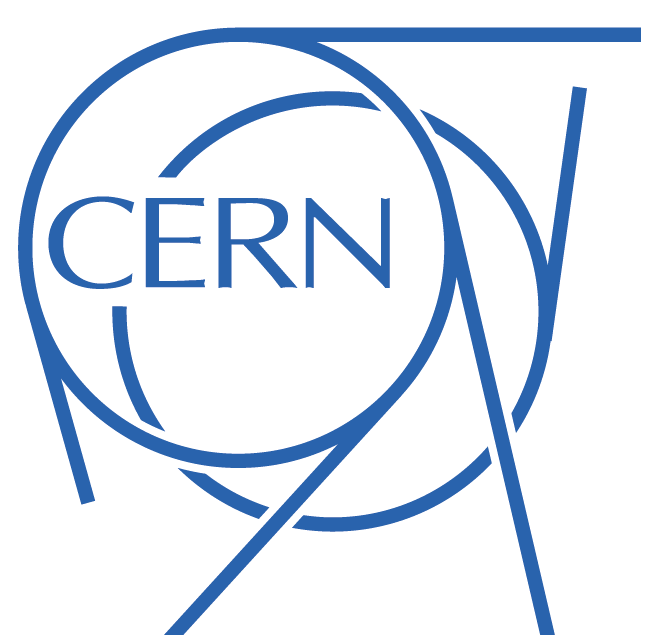 We need four maps for each parameters configuration:
For the first “full” bunch M01=(a01[, b01, c01]*) 
For “full” bunches M11=(a11, b11, c11)
For the first “empty” bunch M10=(a10, b10, c10)
For “empty” bunches M00=(a00, b00, c00)
* At small densities a linear map works better
Once we have them we can reproduce whatever filling pattern we want
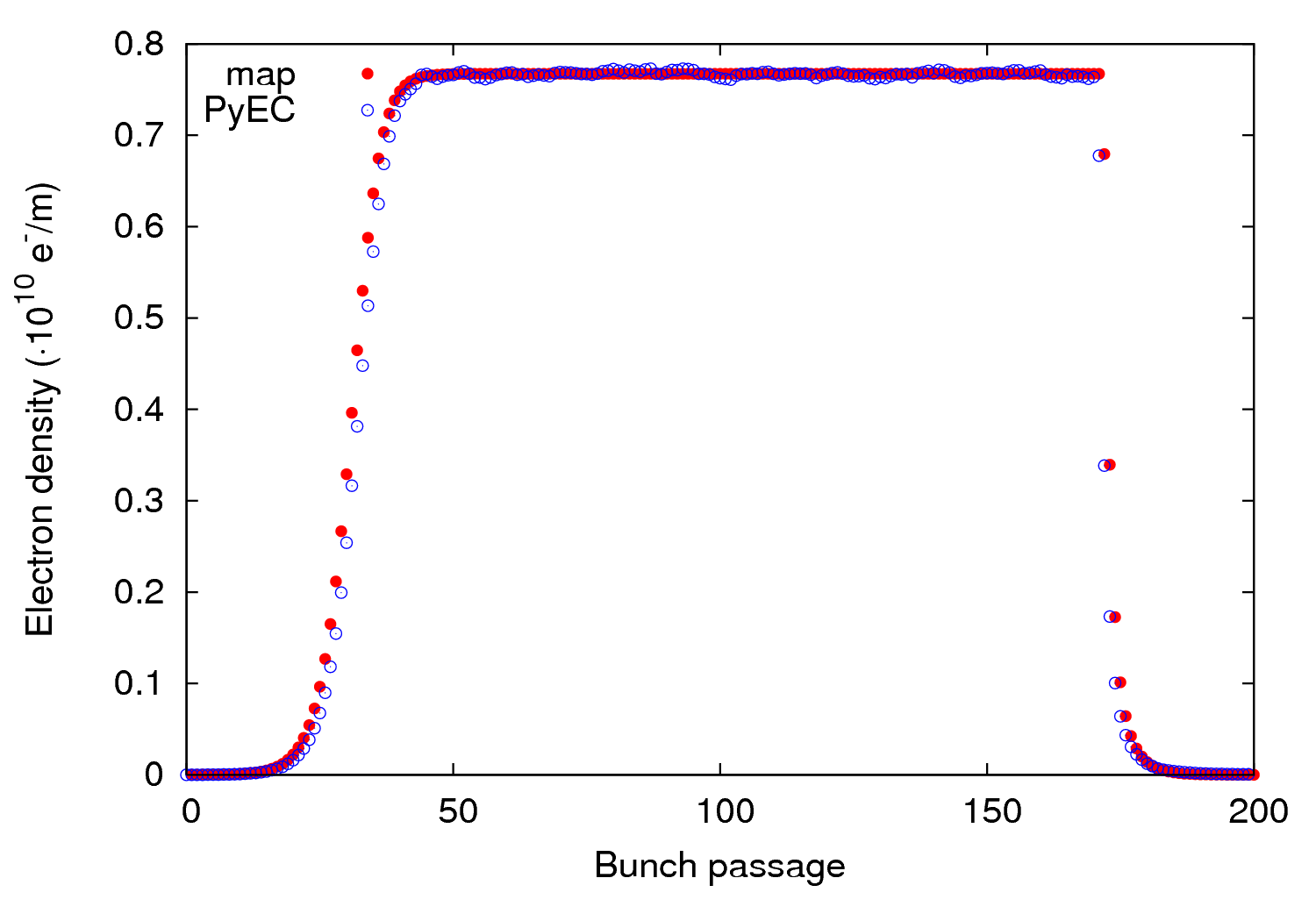 Filling scheme: 72f-28e x1
15 February 2012  -  e- cloud meeting
e- cloud maps
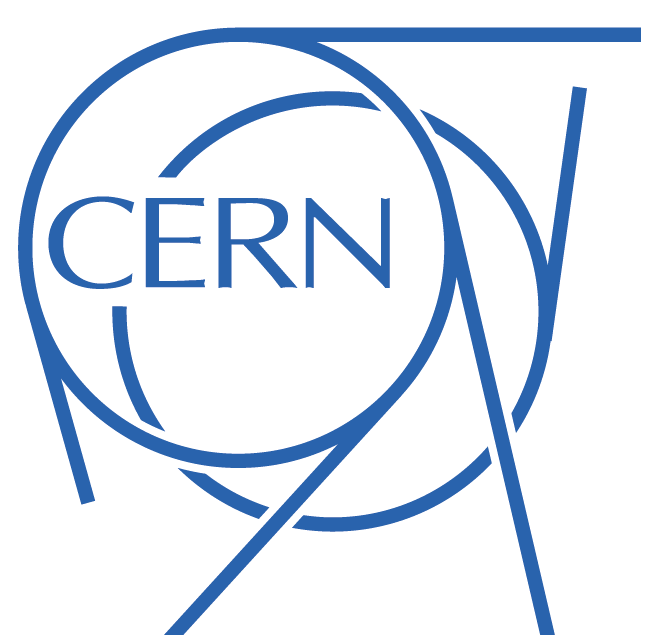 We need four maps for each parameters configuration:
For the first “full” bunch M01=(a01[, b01, c01]*) 
For “full” bunches M11=(a11, b11, c11)
For the first “empty” bunch M10=(a10, b10, c10)
For “empty bunches M00=(a00, b00, c00)
* At small densities a linear map works better
Once we have them we can reproduce whatever filling pattern we want
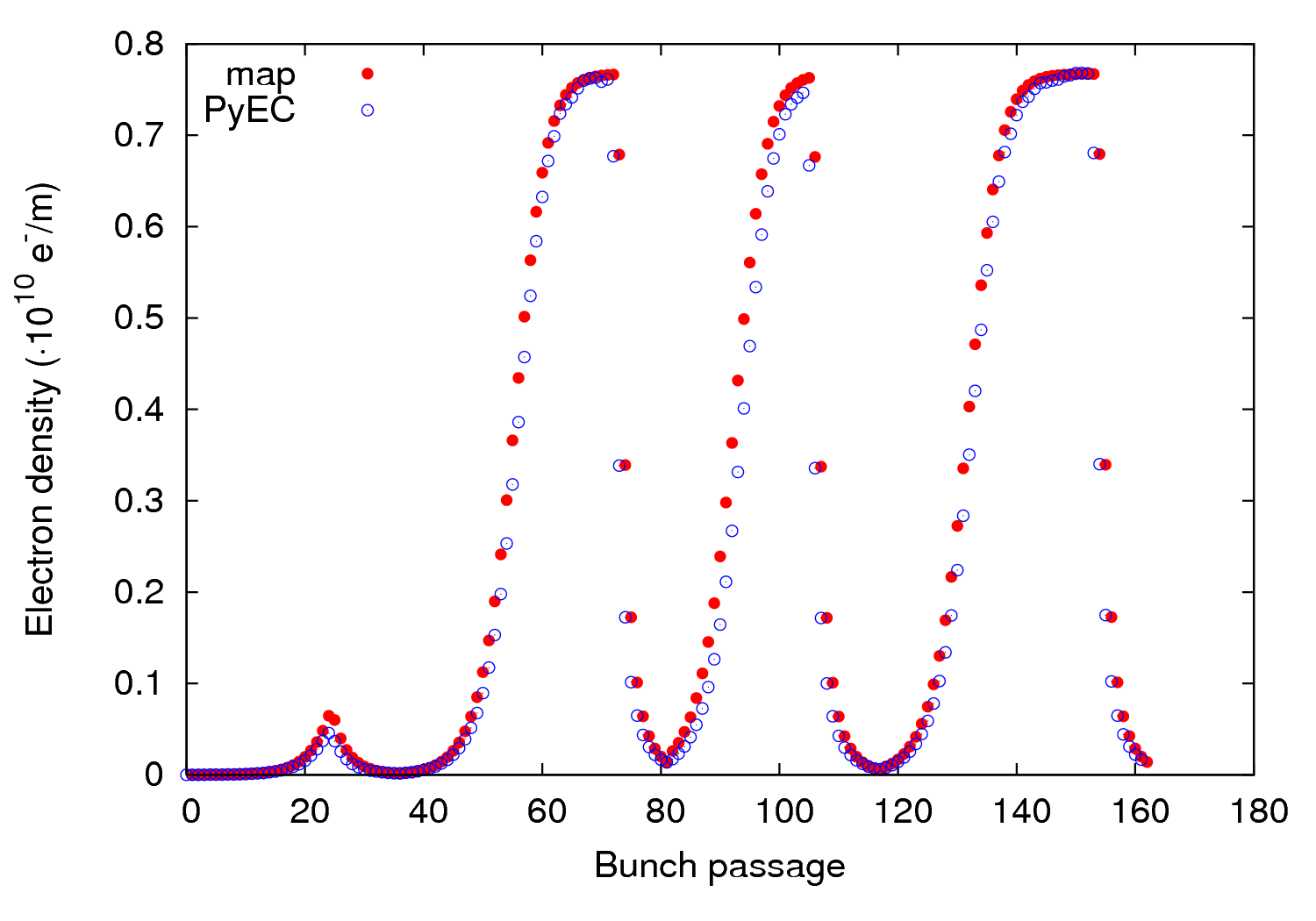 Filling scheme: 24f-12e-36f-9e x2
15 February 2012  -  e- cloud meeting
e- cloud maps
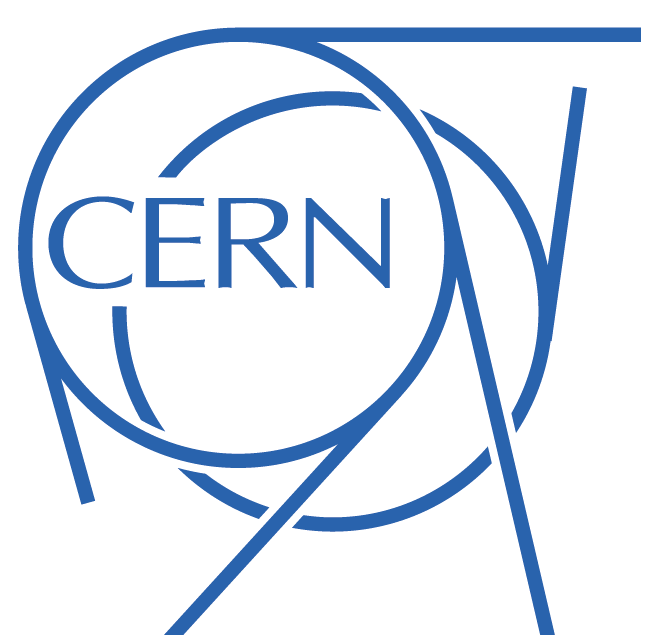 We need four maps for each parameters configuration:
For the first “full” bunch M01=(a01[, b01, c01]*) 
For “full” bunches M11=(a11, b11, c11)
For the first “empty” bunch M10=(a10, b10, c10)
For “empty bunches M00=(a00, b00, c00)
* At small densities a linear map works better
Once we have them we can reproduce whatever filling pattern we want
map
PyEC
+
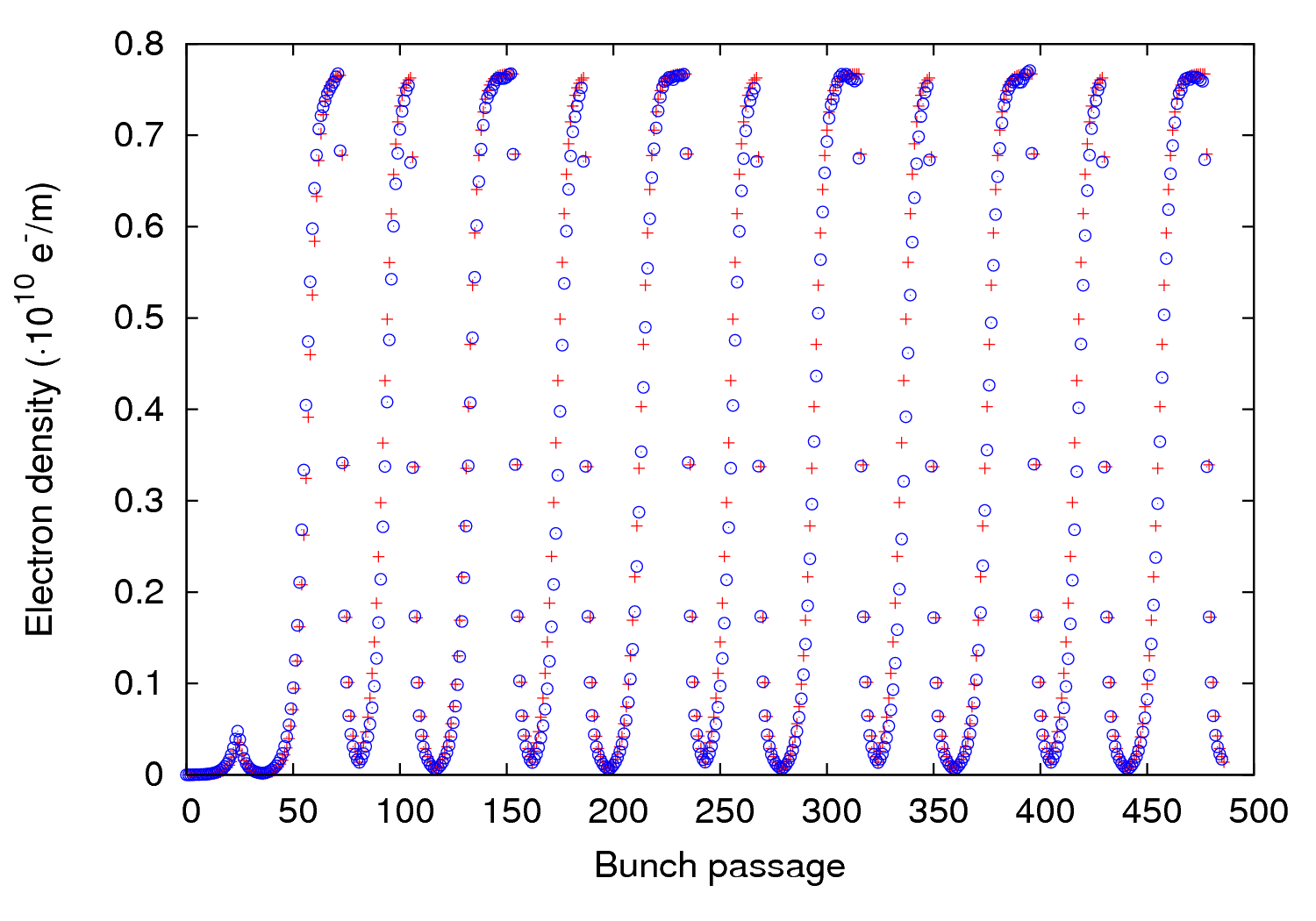 Filling scheme: 24f-12e-36f-9e x6
15 February 2012  -  e- cloud meeting
e- cloud maps
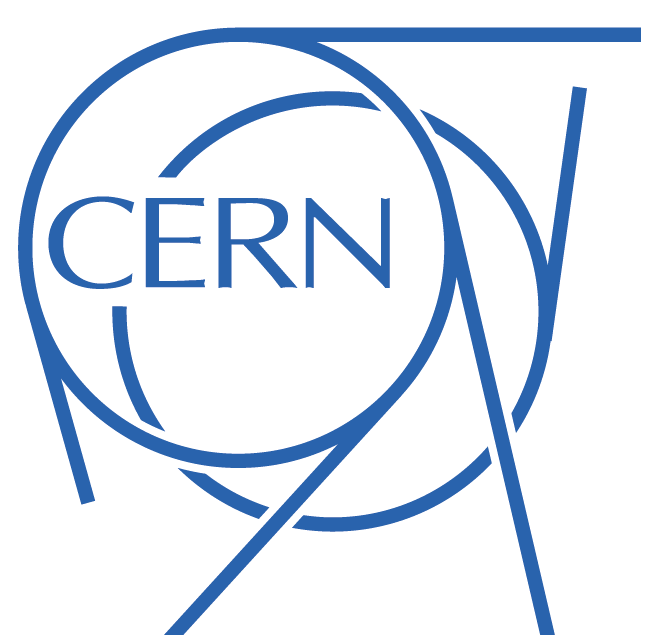 The initial pressure only matters for the first batches:
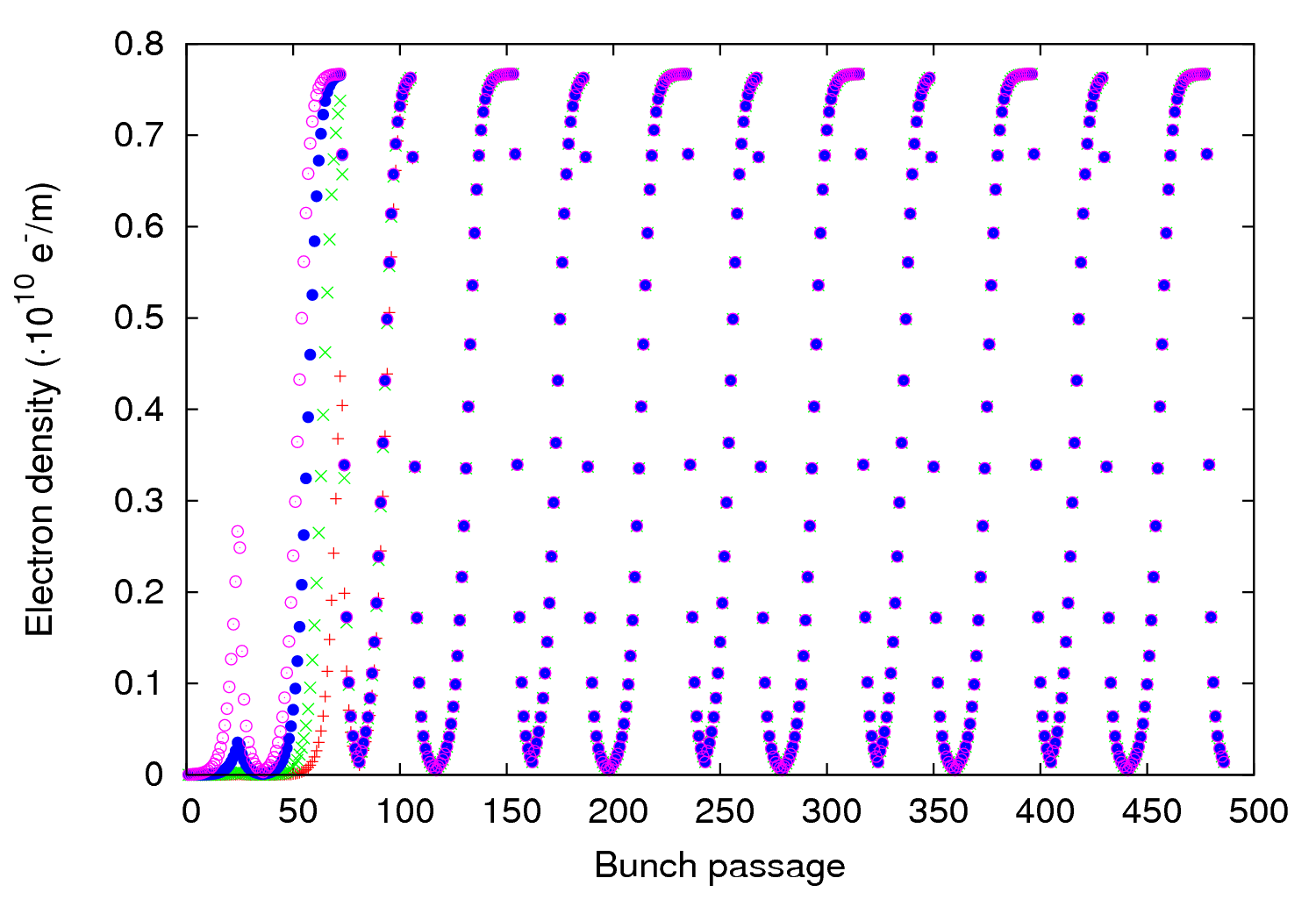 P0= 2nTorr
P0= 20nTorr
P0= 200nTorr
P0= 2000nTorr
+
x
Filling scheme: 24f-12e-36f-9e x6
15 February 2012  -  e- cloud meeting
Outline
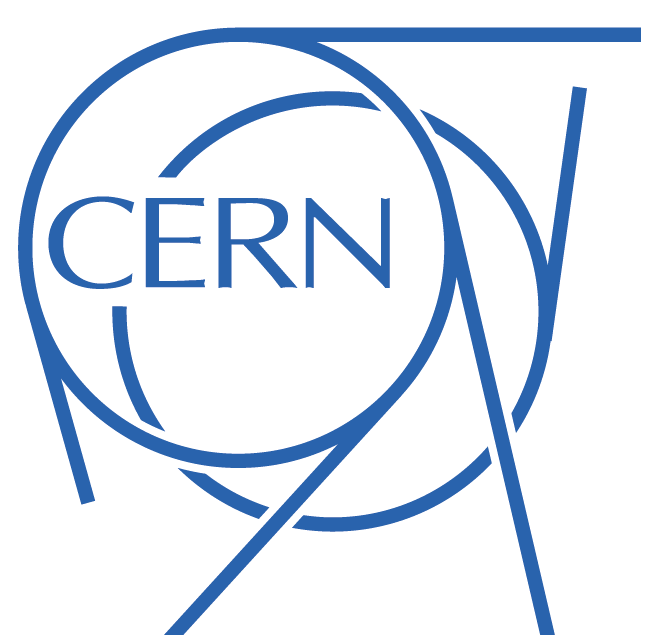 Motivation

e- cloud maps

 Strategy for the LHC scrubbing + Discussion

 Summary
15 February 2012  -  e- cloud meeting
Strategy for the LHC
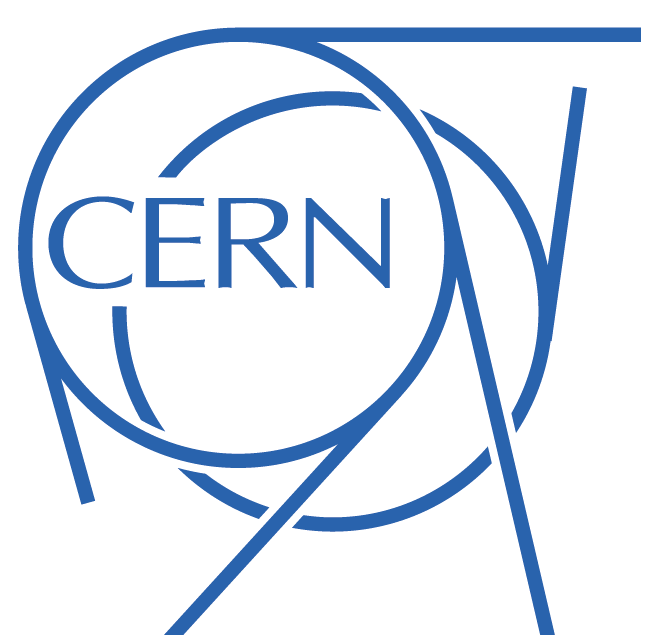 The map idea works also for the electron dose:
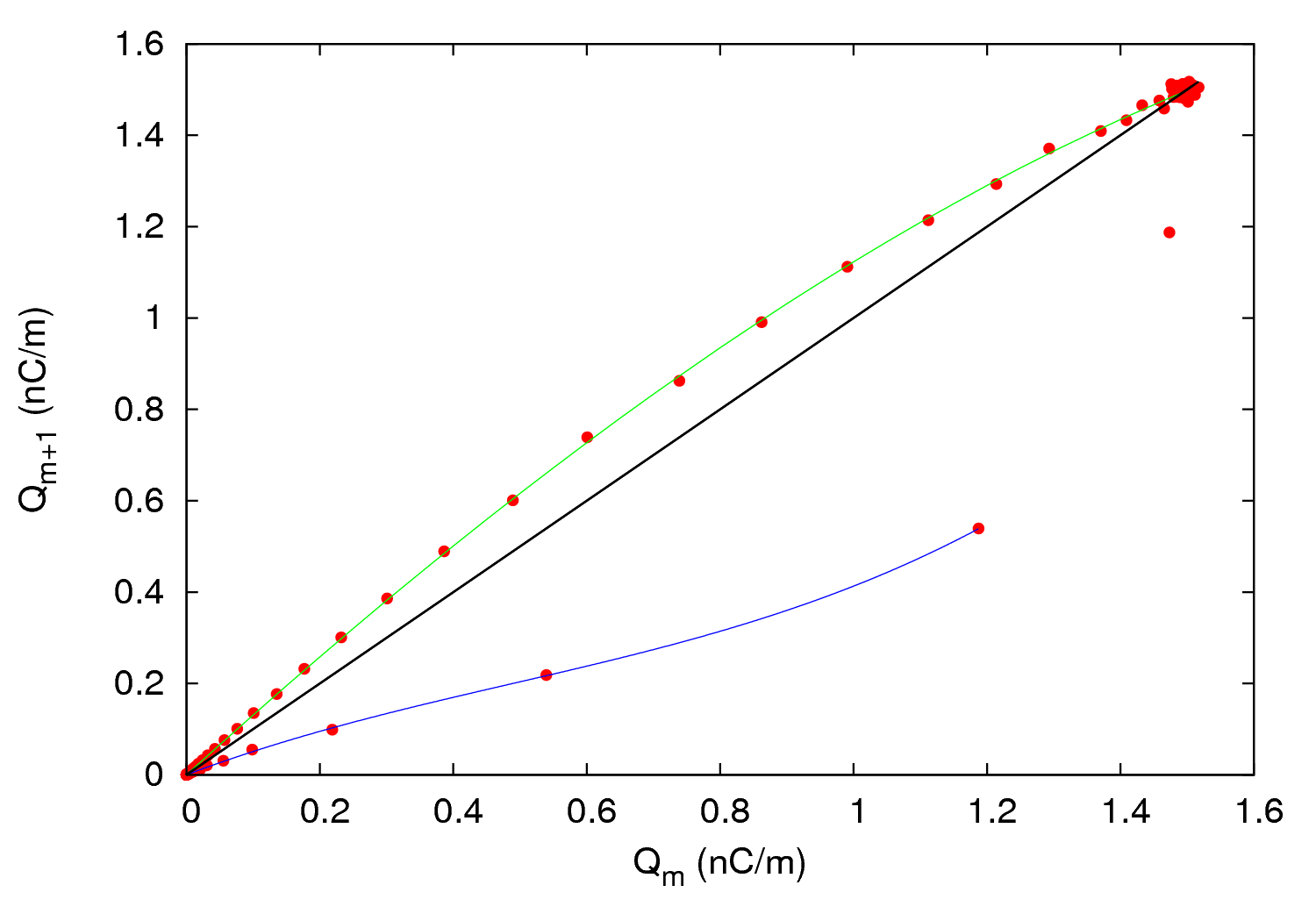 15 February 2012  -  e- cloud meeting
Strategy for the LHC
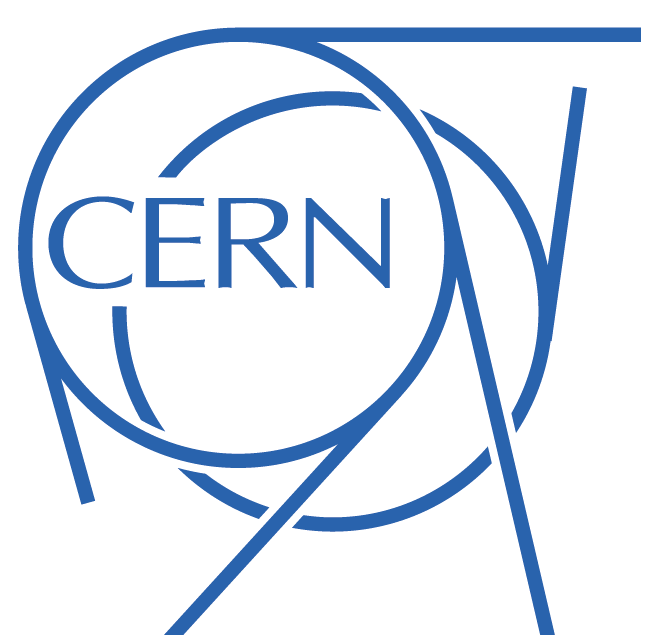 P0  = Static pressure
he = Electron induced molecular desorption
        coefficient
K  = Boltzmann’s constant
T  = Temperature
2L= Distance between two gauges
2S= Pumping speed
c  = Specific molecular conductance
The map idea works also for the electron dose

This fact allow us to infer quickly which are the filling patterns that could optimize the scrubbing run

We can prepare maps for different sets of parameters (dmax, Emax, R, Nb) and investigate what would be the best filling scheme

Approach idea  setting limits to the electron flux for each filling pattern:

       Fmap < Fvacuum (interlock pressure)
F1turn
15 February 2012  -  e- cloud meeting
Strategy for the LHC
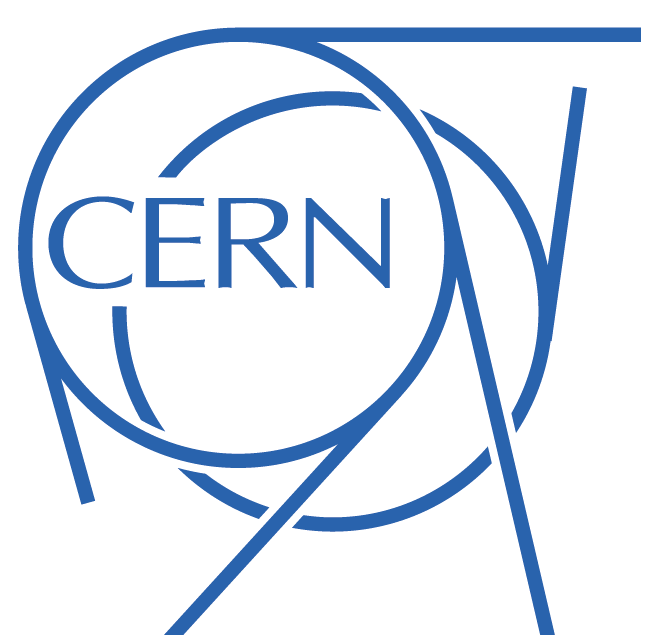 The map idea works also for the electron dose

This fact allow us to infer quickly which are the filling patterns that could optimize the scrubbing run

We can prepare maps for different sets of parameters (dmax, Emax, R, Nb) and investigate what would be the best filling scheme

Approach idea  setting limits to the electron flux for each filling pattern:

       Fmap < Fvacuum (interlock pressure)

                  r < 3∙1011 m-3 (to avoid instabilities/losses)
15 February 2012  -  e- cloud meeting
Strategy for the LHC
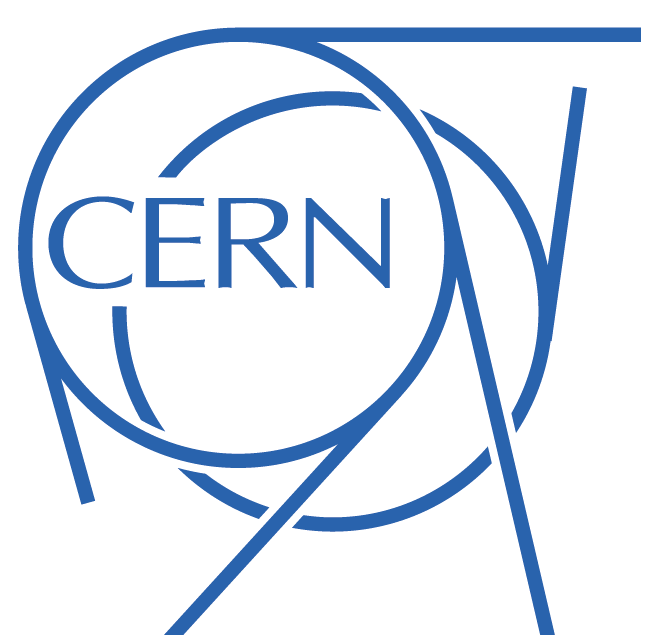 The map idea works also for the electron dose

This fact allow us to infer quickly which are the filling patterns that could optimize the scrubbing run

We can prepare maps for different sets of parameters (dmax, Emax, R, Nb) and investigate what would be the best filling scheme

Approach idea  setting limits to the electron flux for each filling pattern:

       Fmap < Fvacuum (interlock pressure)

                  r < 3∙1011 m-3 (to avoid instabilities/losses)

We could also design filling patterns which minimize e-cloud for eventually starting with 25 ns after the LS1.
Any other suggestions?
15 February 2012  -  e- cloud meeting
Outline
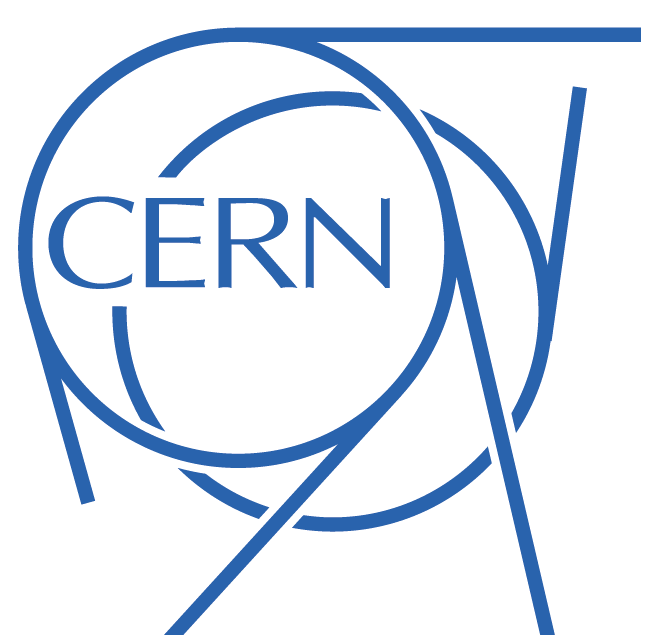 Motivation

e- cloud maps

 Strategy for the LHC scrubbing + Discussion

 Summary
15 February 2012  -  e- cloud meeting
Summary
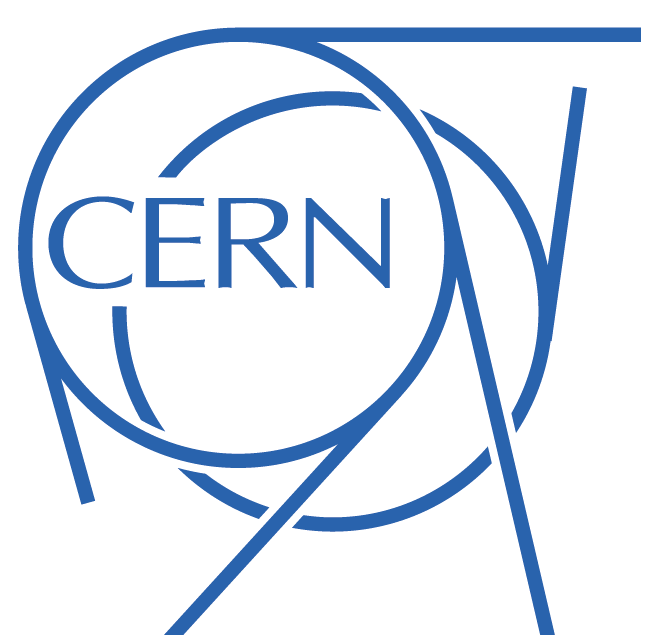 A map formalism can be applied to the electron cloud build up

Maps allow to make predictions very quickly (around 7 orders of magnitude compare to detailed simulation codes)

The electron dose impinging in the walls can be treated as well through maps

We can use maps to find the fastest way to optimize the scrubbing runs at the LHC
15 February 2012  -  e- cloud meeting
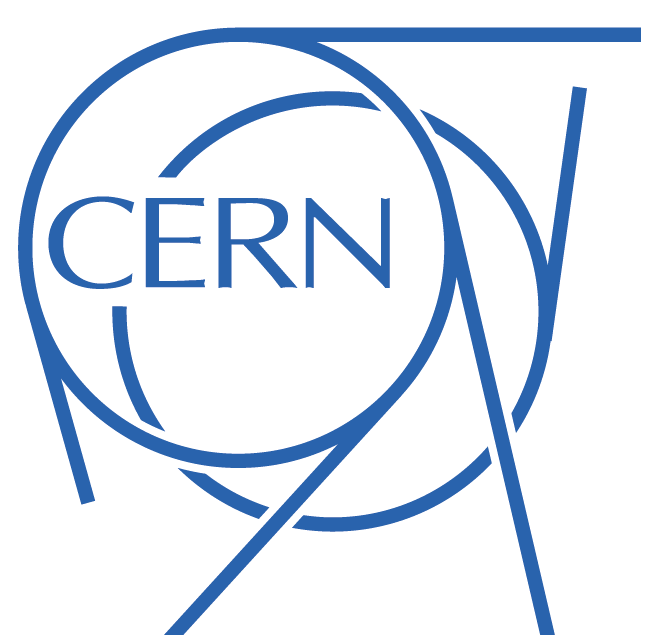 Thank you for your attention!
15 February 2012  -  e- cloud meeting